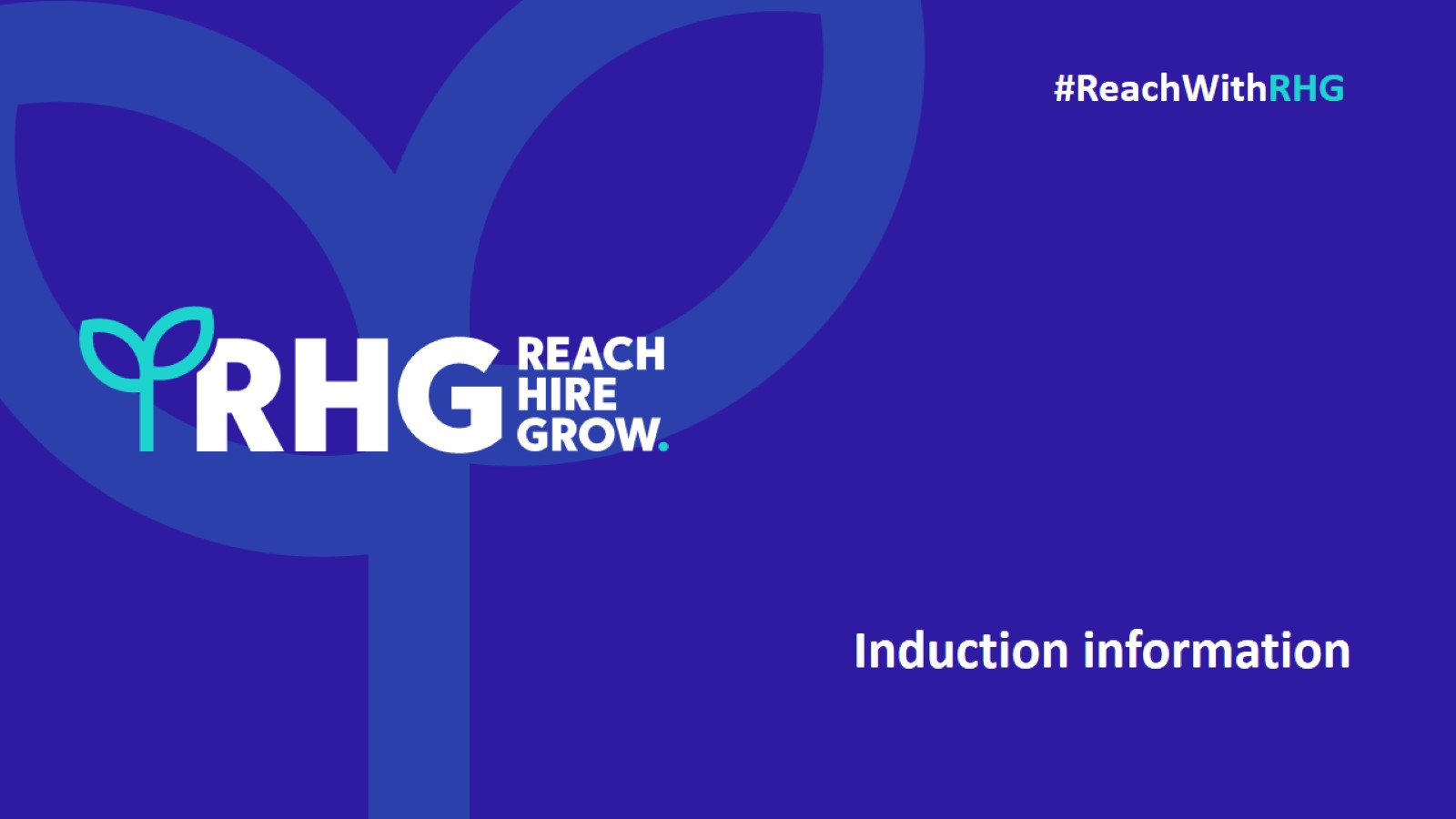 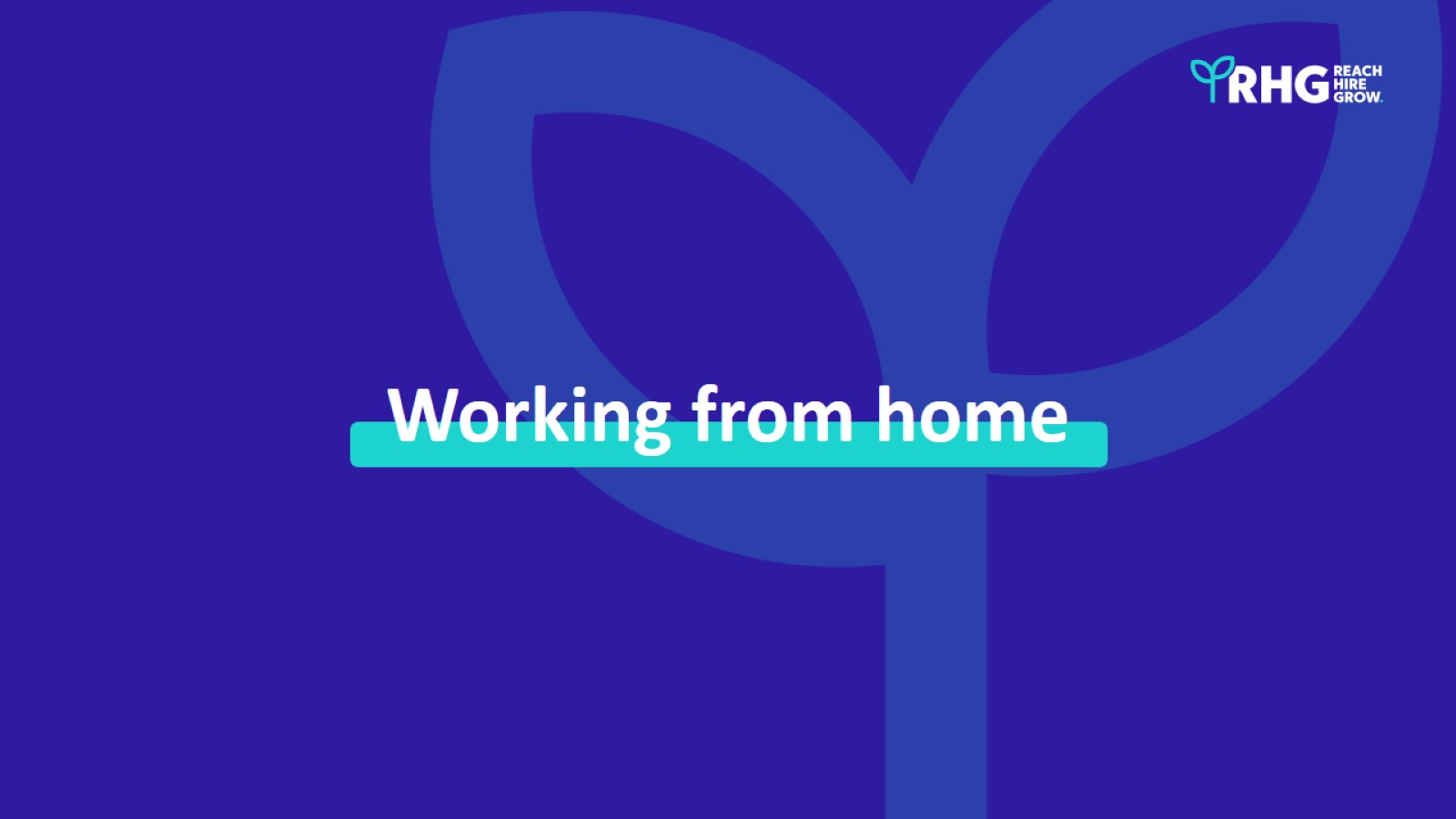 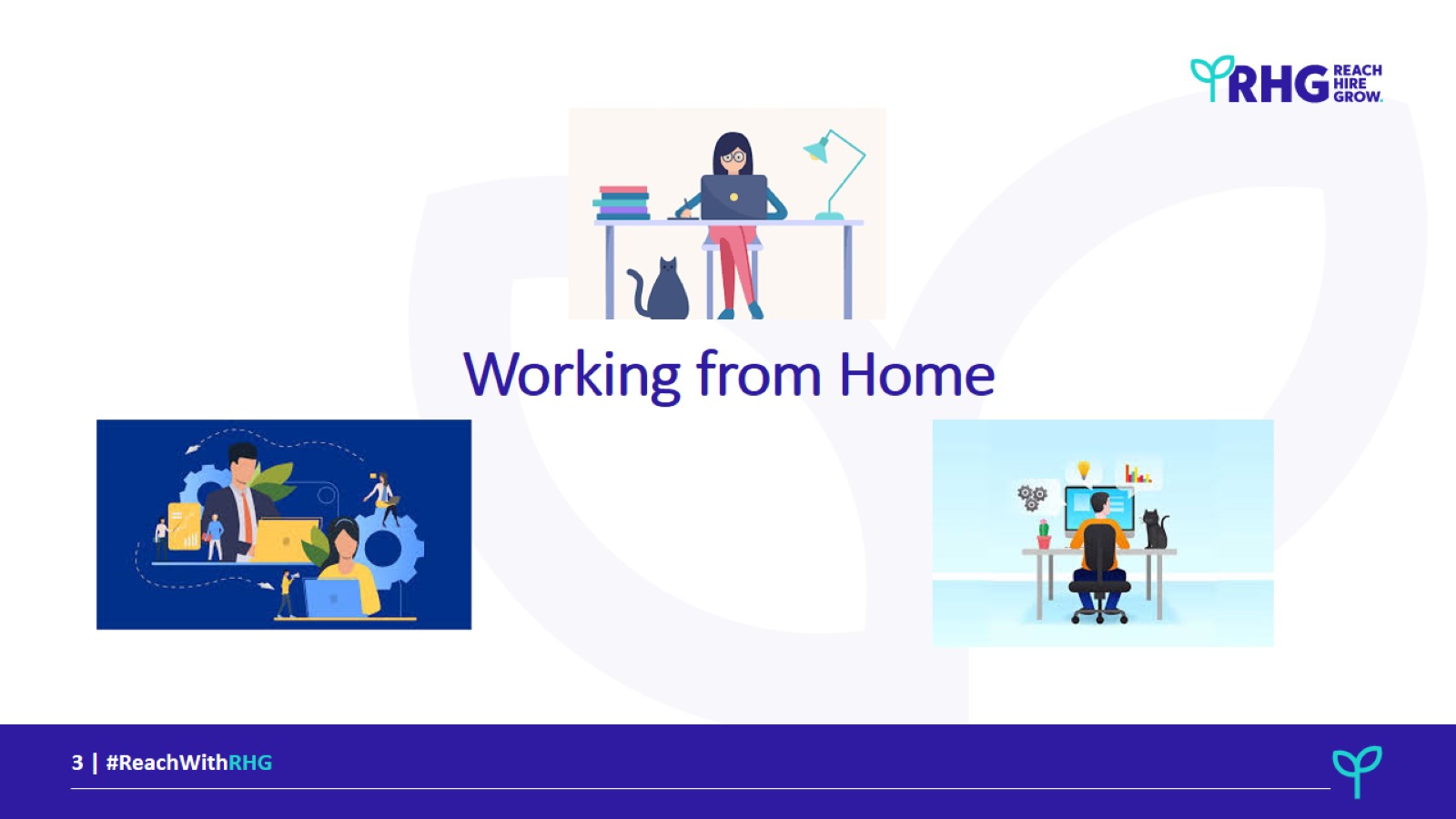 Working from Home
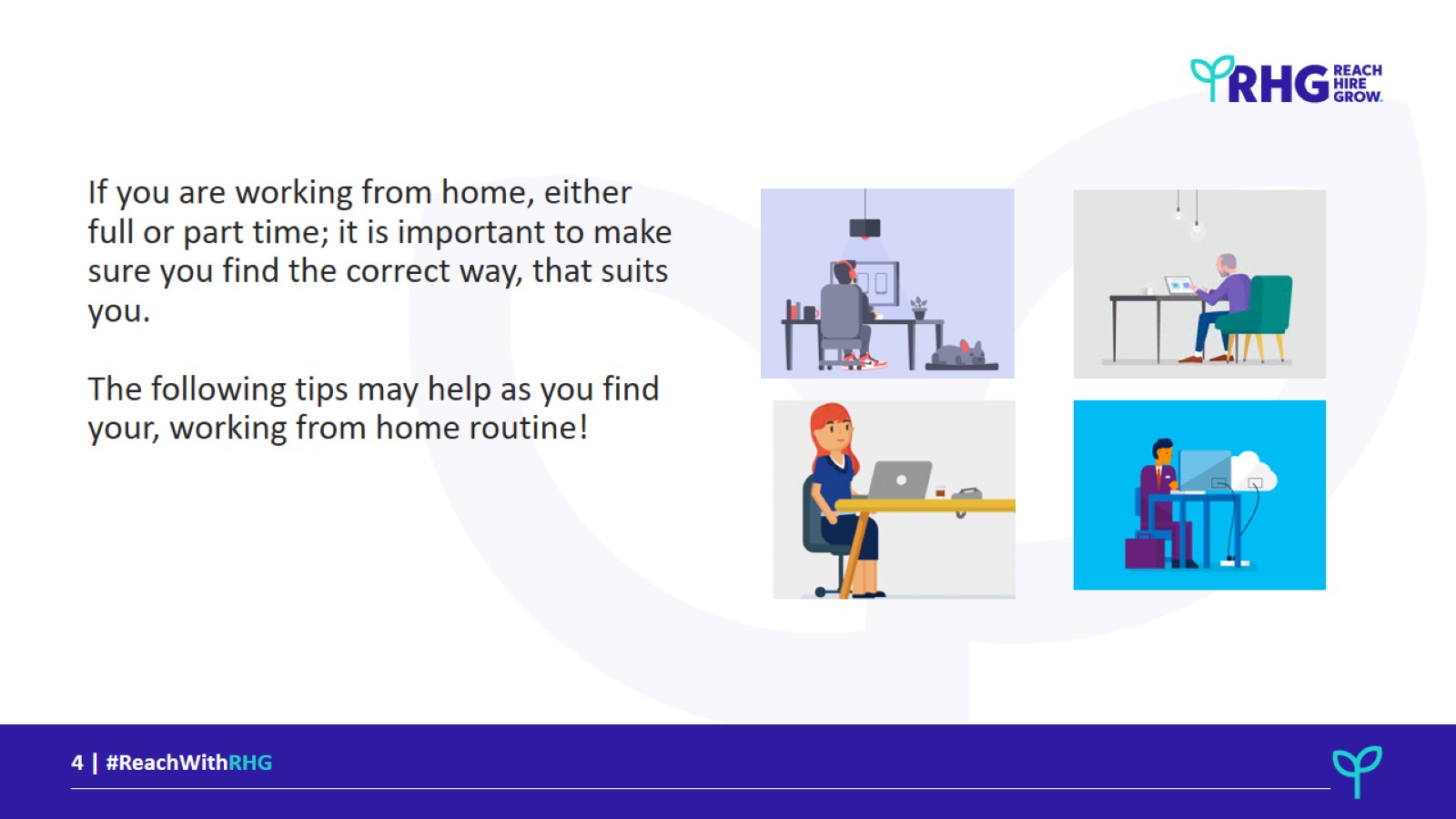 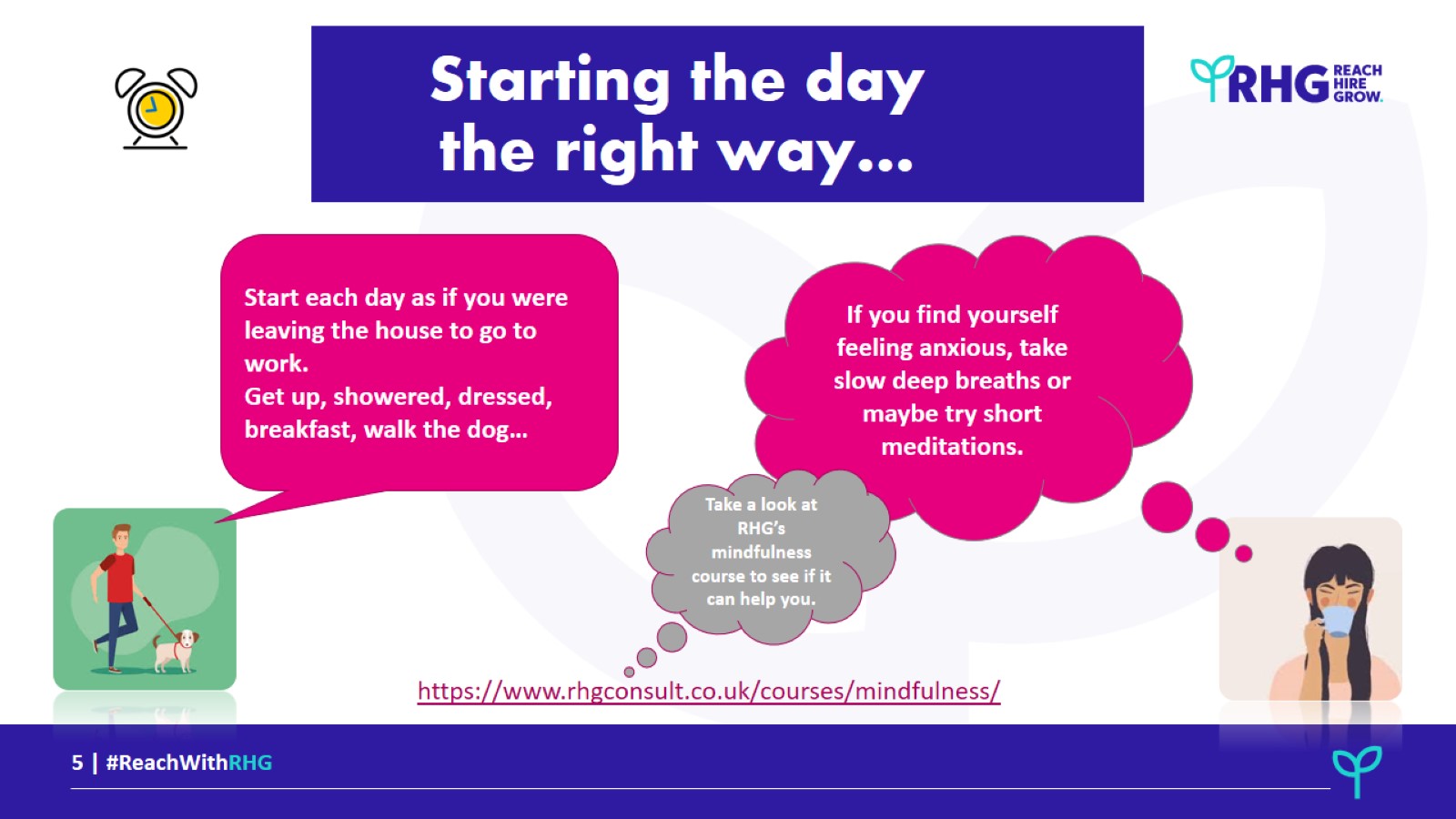 Start the day well
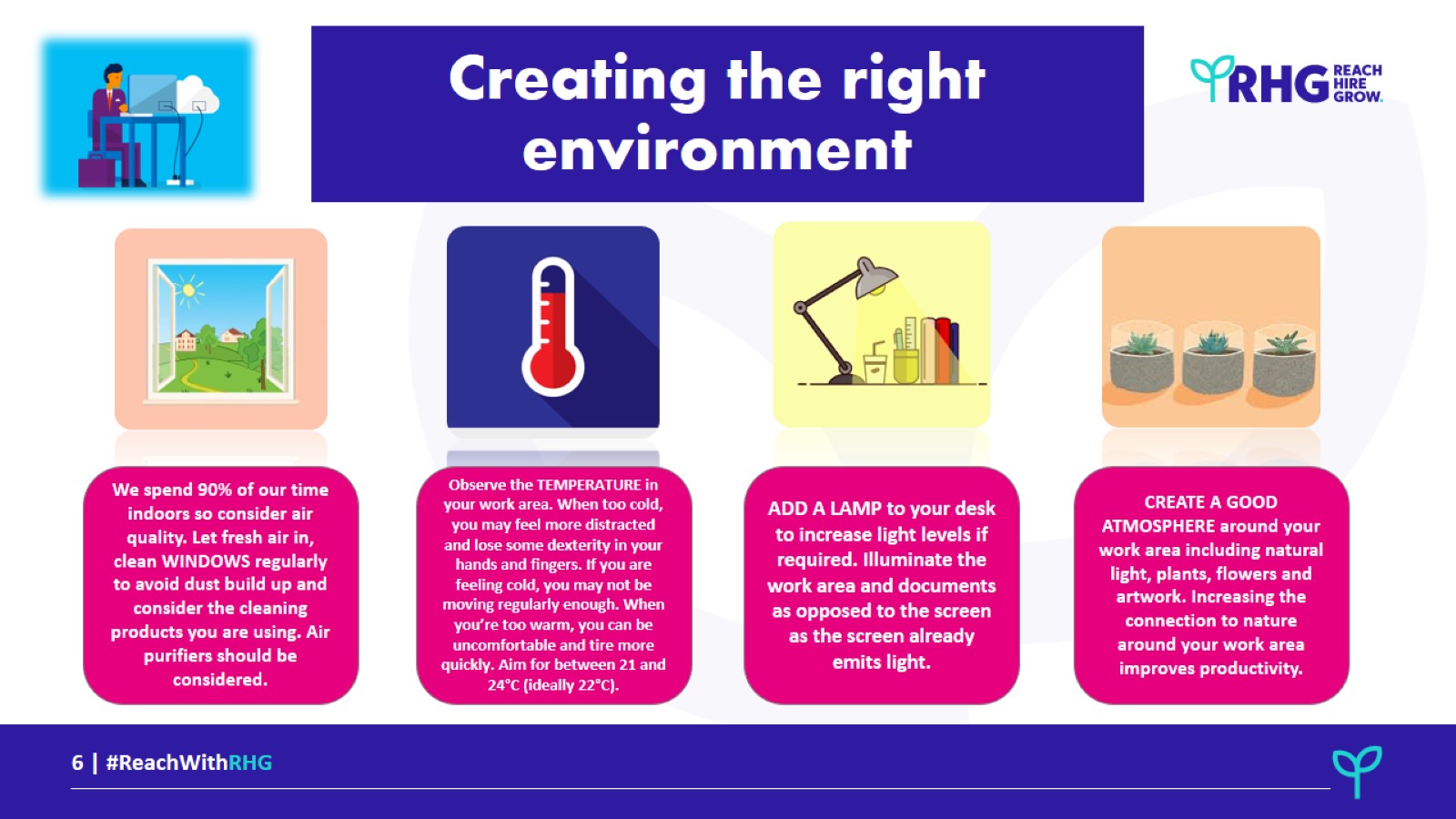 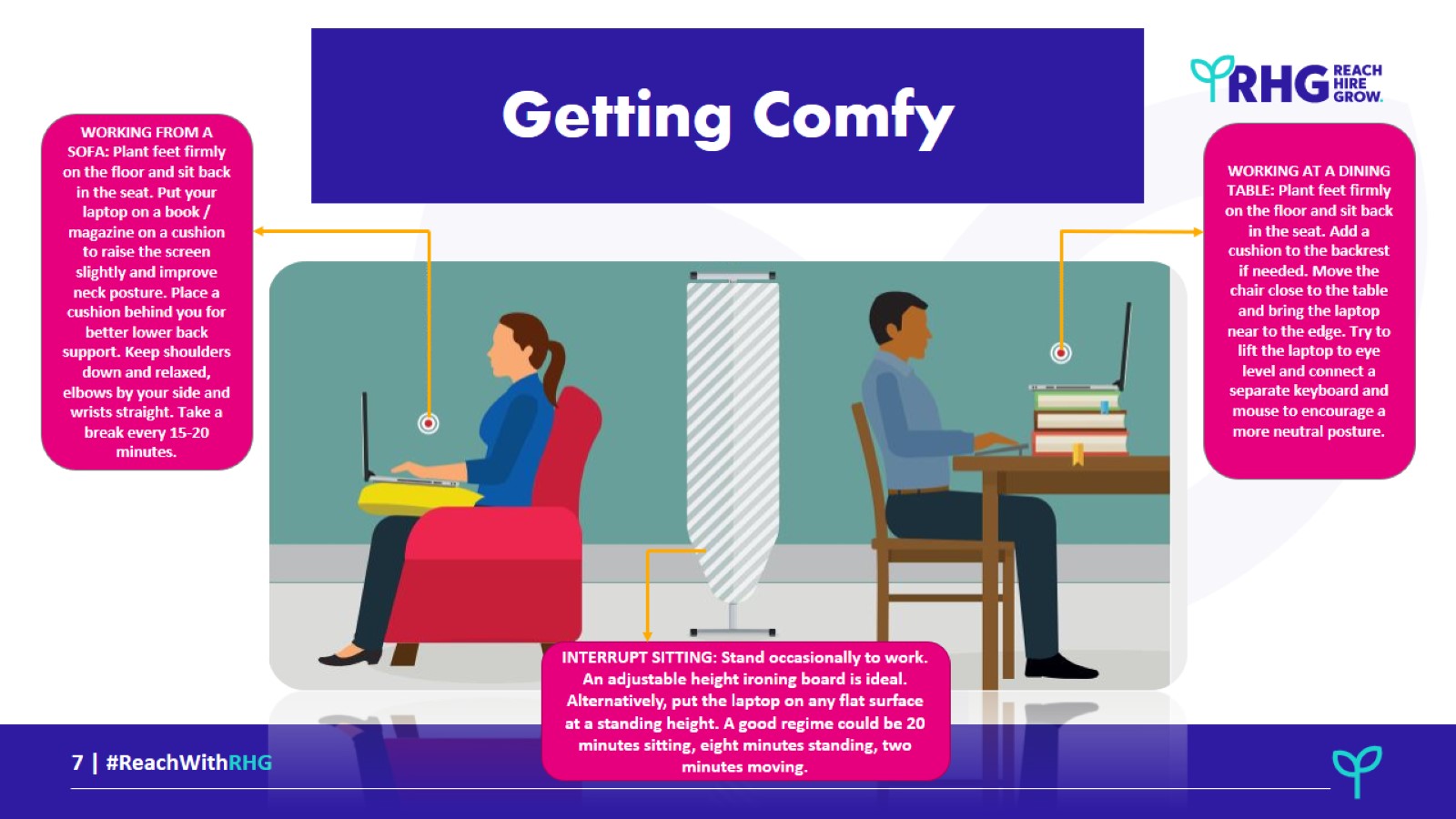 Start the day well
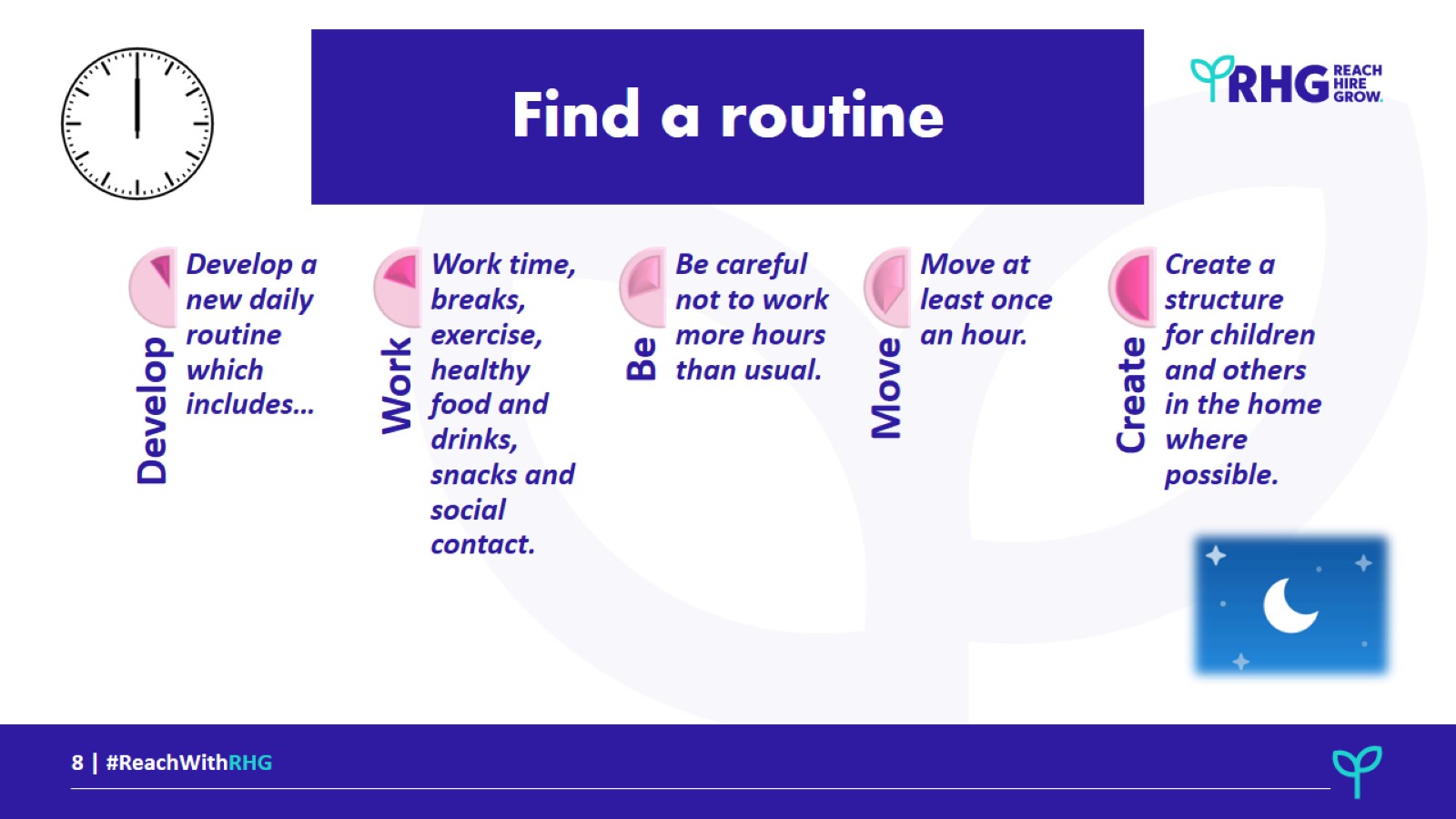 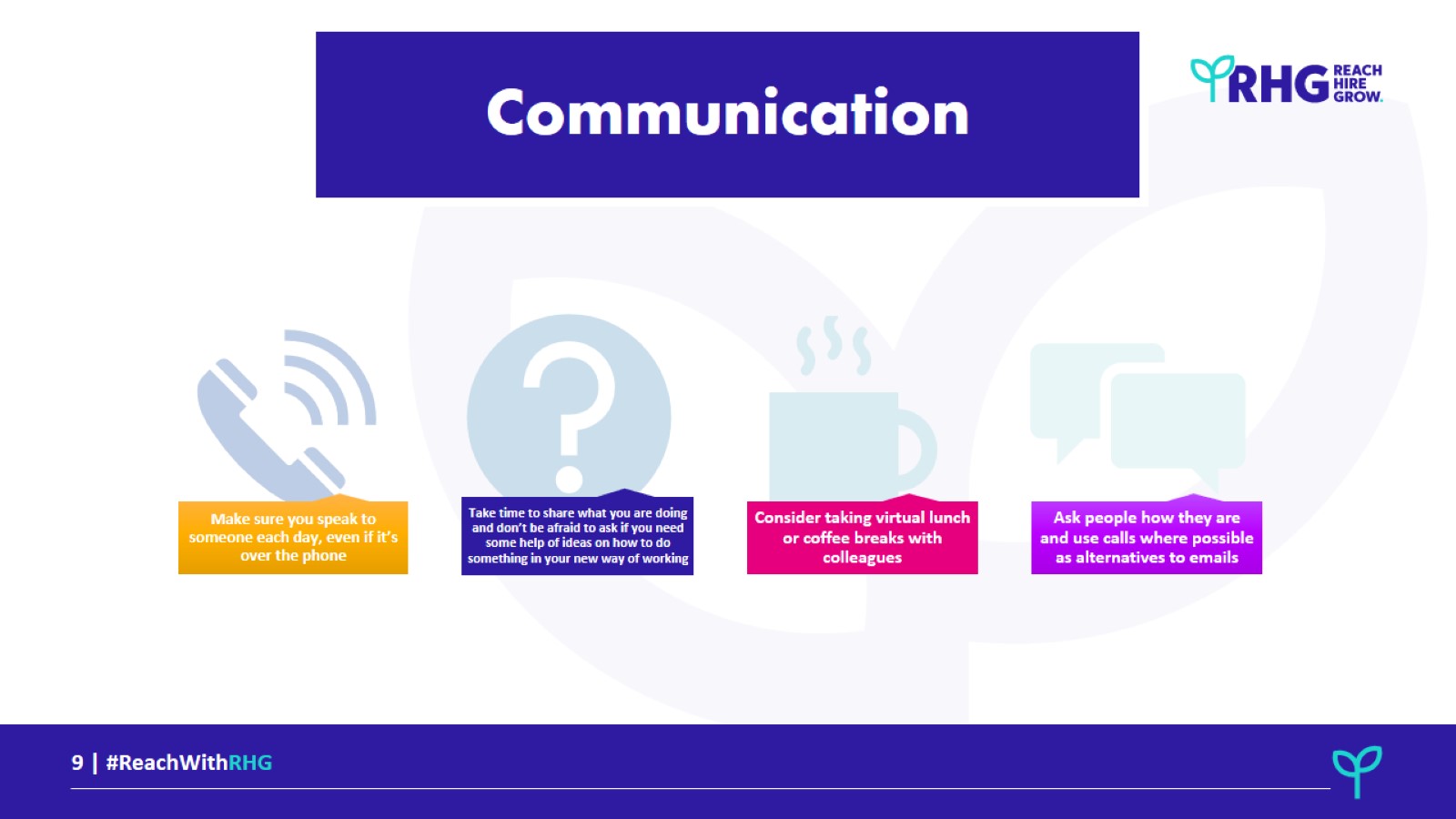 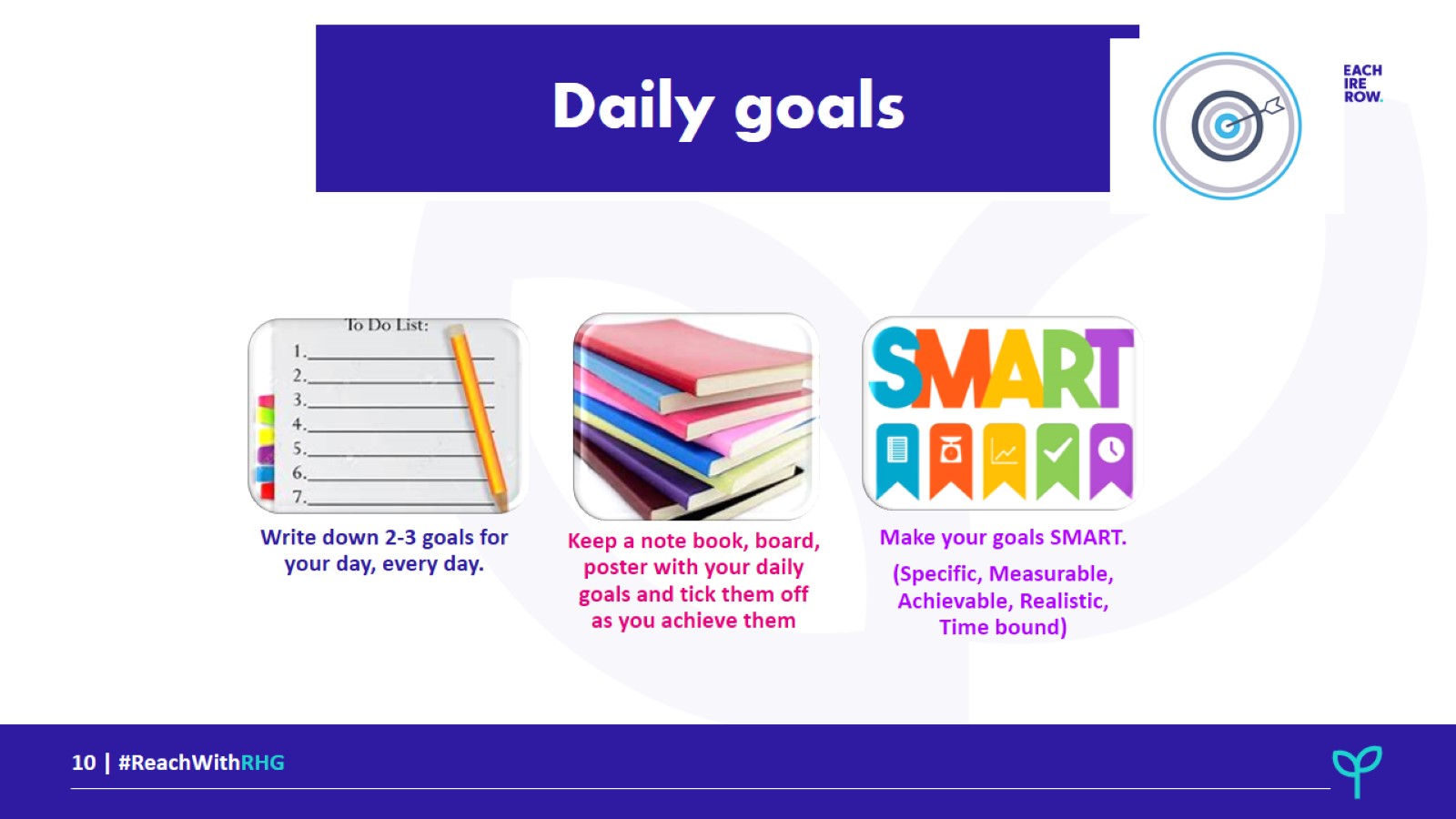 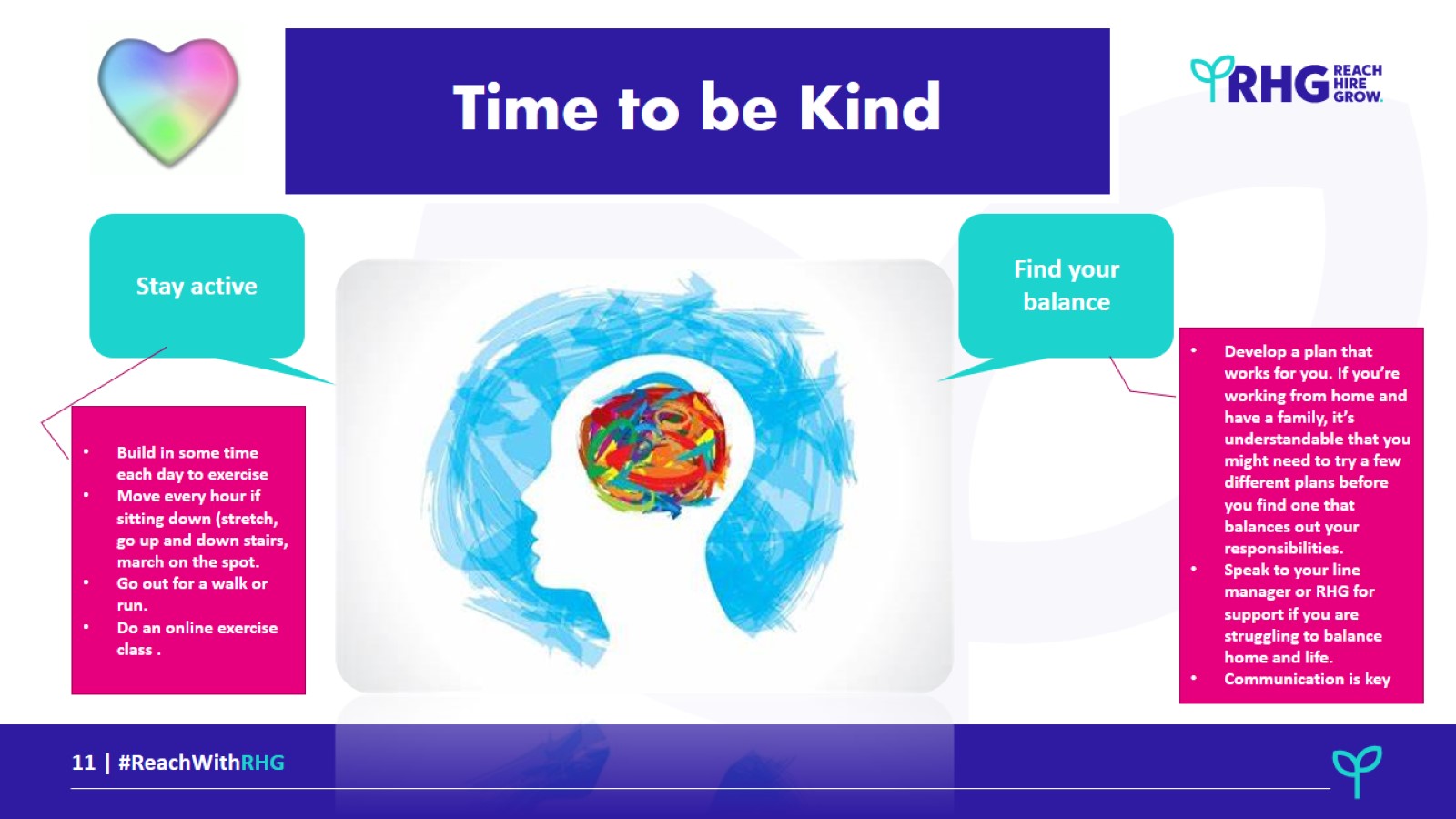 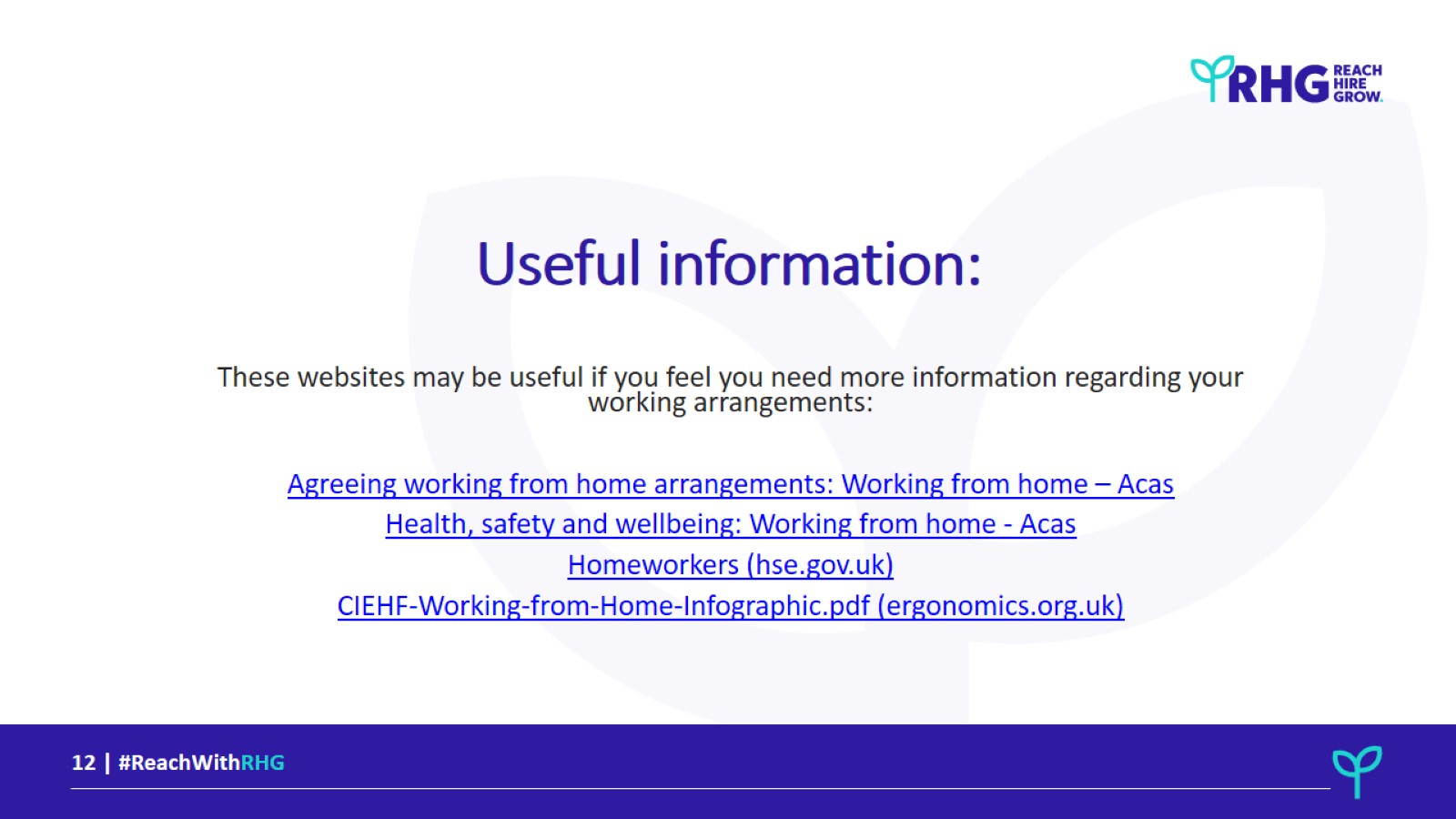 Useful information: